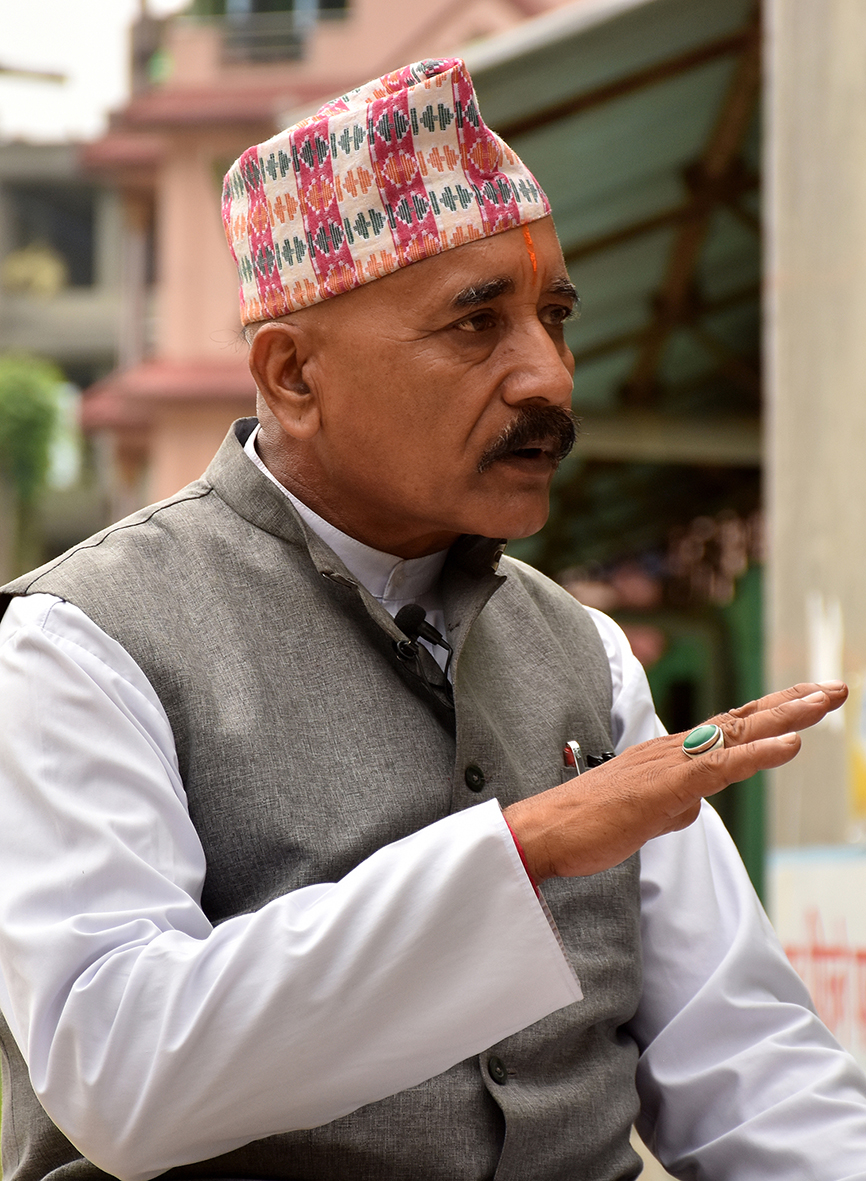 1
تدريب على التعبير عن الرأيالوحدة 4: الرصد والتقييم والتعلم
ساتشين شريستا/ هيلب إيدج إنترناشونال
تدريب على التعبير عن الرأي 
الوحدة 4: الرصد والتقييم والتعلم
2
الوحدة 4: الرصد والتقييم والتعلم
خضعت مجموعة أدوات التدريب على التعبير عن الرأي لتدريب موظفي هيلب إيدج وأعضاء الشبكة على فهم العناصر الرئيسية لإطار عمل التدريب على التعبير عن الرأي والمفاهيم التي يرتكز عليها، ومن أجل تعزيز قدرتهم على تنفيذ الأنشطة المتعلقة بالتدريب على التعبير عن الرأي.
هذه الوحدة هي الأخيرة من أربع وحدات باوربوينت مصممة لمرافقة دليل المنسق عند العمل خلال الجلسات. الوحدة (4) تقدم أدوات ومناهج الرصد والتقييم والتعلم، وتستكشف عوامل التمكين الرئيسية والحواجز أمام التعبير عن الرأي.
تدريب على التعبير عن الرأي 
الوحدة 4: الرصد والتقييم والتعلم
3
الوحدة 4: الموجز
التنشيط وتلخيص من اليوم الثاني
التقييم والتعلم
استخدام إطار التعبير عن الرأي
انعكاس نهائي
تقييم الورشة
4
تدريب على التعبير عن الرأي 
الوحدة 4: الرصد والتقييم والتعلم
الرصد والتقييم والتعلم
تدريب على التعبير عن الرأي 
الوحدة 4: الرصد والتقييم والتعلم
5
لماذا نفعل ذلك؟
البقاء على المسار الصحيح وإخبارك إذا كنت بحاجة إلى تغيير ما تؤديه
المساءلة أمام الجهات المانحة والشركاء وكبار السن
جمع الأدلة للمرحلة التالية من التعبير عن الرأي
تدريب على التعبير عن الرأي 
الوحدة 4: الرصد والتقييم والتعلم
6
تحديات قياس التعبير عن الرأي
غالبًا ما يحدث التعبير عن الرأي على مدى فترة طويلة من الزمن. قد لا يكون التأثير واضحًا على المدى القصير، لذا من المهم اختيار مجموعة من الأساليب والأدوات.
قد يكون من الصعب إثبات إسناد تغيير السياسة إلى التعبير عن الرأي، لذلك عليك التفكير في كيفية تتبع مساهمتك عند العمل مع الآخرين
العمل كجزء من الائتلاف يمكن أن يجعل من الصعب رؤية كيف ساهمت جهود مؤسستك في التغيير
غالبًا ما يحدث التعبير عن الرأي في بيئات معقدة، مما يعني أنك بحاجة إلى التخطيط بعناية لكيفية رصده وتقييمه
تدريب على التعبير عن الرأي 
الوحدة 4: الرصد والتقييم والتعلم
7
نظرية التغيير والأطر المنطقية
الإدخال
الأنشطة
المخرجات
النتائج
التأثير على المدى الطويل
تدريب على التعبير عن الرأي 
الوحدة 4: الرصد والتقييم والتعلم
8
المعلومات الكمية والنوعية
الكمية 
استطلاعات الرأي عبر الانترنت
الاستطلاعات الورقية
استطلاعات عبر الهاتف المحمول
المقابلات المباشرة
المقابلات الهاتفية
النوعية
المراقبة المباشرة
استطلاعات الرأي المفتوحة
المناقشات الجماعية المركزة
دراسات الحالة
تخطيط النتائج
مقابلات بيلويذر
جمع النتائج
تدريب على التعبير عن الرأي 
الوحدة 4: الرصد والتقييم والتعلم
9
مؤشرات نموذجية لقياس نتائج التعبير عن الرأي
تدريب على التعبير عن الرأي 
الوحدة 4: الرصد والتقييم والتعلم
10
الأساليب النوعية لقياس نتائج التعبير عن الرأي
جمع النتائج
مقابلات بيلويزر
تخطيط النتائج
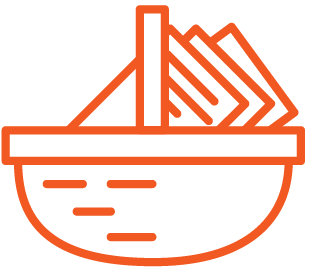 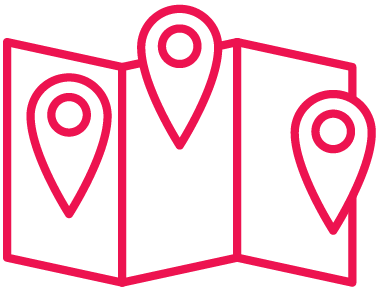 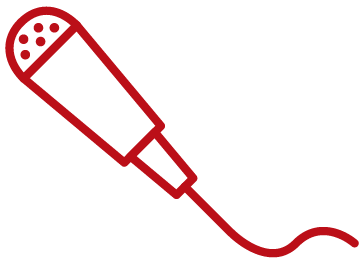 تدريب على التعبير عن الرأي 
الوحدة 4: الرصد والتقييم والتعلم
11
تخطيط النتائج
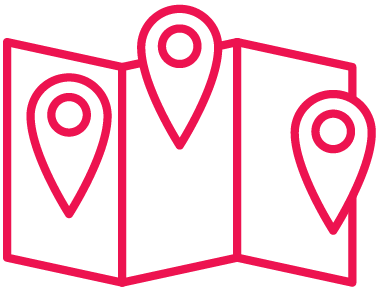 هذه منهجية لتخطيط وتقييم المشاريع التي تهدف إلى إحداث تغيير حقيقي وملموس.
خضعت هذه المنهجية للتطوير مع وضع التنمية الدولية في الاعتبار. يمكن أيضًا تطبيقه على المشاريع أو البرامج التي تهدف إلى إيصال نتائج البحث أو التأثير على السياسة أو تعزيز تبني نتائج البحث.
يتكون تخطيط النتائج من النظر إلى قصص أو لحظات مختلفة من التغيير والتقاطها على أساس منتظم. يمكنك القيام بذلك كما لو كنت تكتب مذكرات ثم تناقشها في اجتماعات منتظمة.
تدريب على التعبير عن الرأي 
الوحدة 4: الرصد والتقييم والتعلم
12
مقابلات بيلويثزر (مقابلات مع أشخاص مهمين)
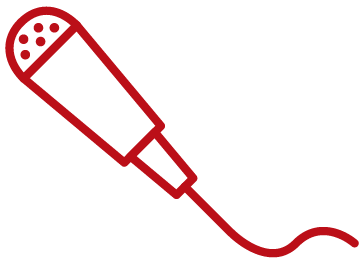 بيلويثزر هم أشخاص مؤثرون تبدوا أن آرائهم مهمة 
يمكن أن تكشف المقابلات معهم عن رأيهم في القضايا التي تهدف إلى معالجتها
يمكنهم إظهار مكان وضع قضية معينة على جدول الأعمال السياسي
تدريب على التعبير عن الرأي 
الوحدة 4: الرصد والتقييم والتعلم
13
جمع المخرجات
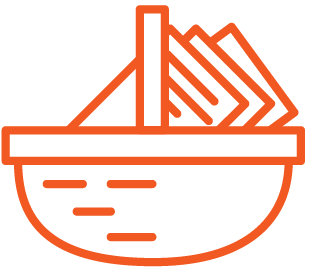 يعني ذلك جمع الأدلة حول ما تحقق، ومن خلال العمل بشكل عكسي، وتحديد ما إذا كان التدخل قد ساهم في التغييرات التي تهدف إلى إحداثها، وإذا كان الأمر كذلك، فكيف ساهم ذلك.
كما يعني ذلك أيضًا تحديد الأسئلة الرئيسية والاتفاق على المعلومات التي يجب جمعها. فمثلًا:
من الذي غير سلوكهم؟
ما الذي تغير؟
متى تغيرت؟
أين حدث هذا؟
تدريب على التعبير عن الرأي 
الوحدة 4: الرصد والتقييم والتعلم
14
الأخطاء الثلاثة الأكبر عند رصد وتقييم مشاريع التنمية
1.
التركيز فقط على المخرجات (كم عدد الاجتماعات والمنشورات)
2.
التركيز فقط على الآثار (انخفاض معدل الوفيات، زيادة متوسط العمر المتوقع  تشريعات جديدة، الحصول على المياه، معدل الإصابة بالملاريا)
3.
على افتراض وجود علاقة سببية بين الاثنين
تدريب على التعبير عن الرأي 
الوحدة 4: الرصد والتقييم والتعلم
15
الاستراتيجيات والممارسات المناسبة للرصد والتقييم والتعلم
تتسم بالمرونة والتكيف مع بيئة معقدة ومتغيرة
تساعدنا في معرفة ما نحتاج إلى تغييره بسرعة حتى نتمكن من تكييف نهجنا
تتيح جمع المعلومات أو البيانات في الوقت المناسب وبشكل متكرر
تمكننا من البحث باستمرار عن العواقب غير المقصودة لتدخلاتنا
خلق مساحات للتعلم المشترك مع أصحاب المصلحة
تدريب على التعبير عن الرأي 
الوحدة 4: الرصد والتقييم والتعلم
16
استخدام إطار التعبير عن الرأي
تدريب على التعبير عن الرأي 
الوحدة 4: الرصد والتقييم والتعلم
17
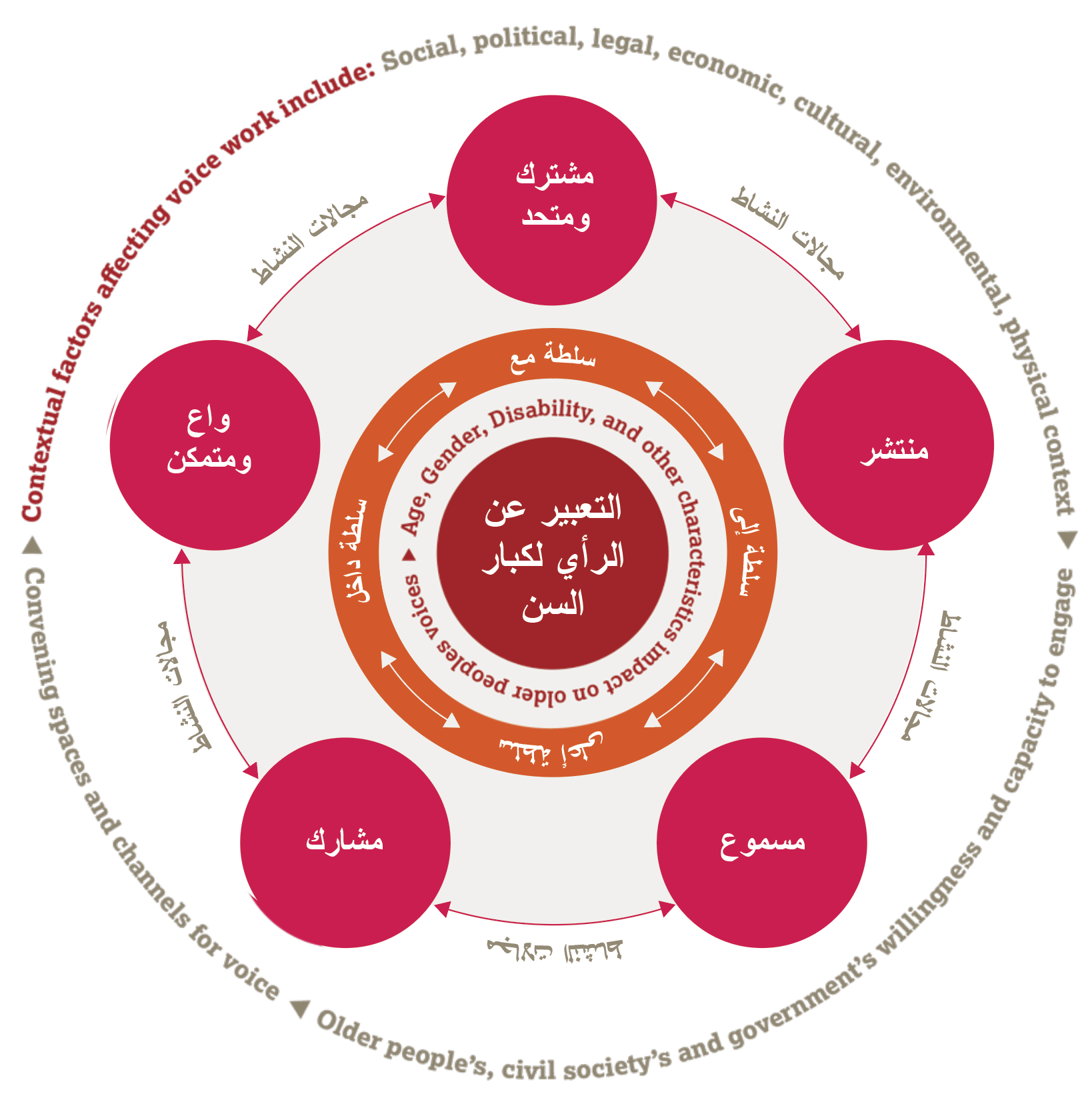 استخدام إطار التعبير عن الرأي
تدريب على التعبير عن الرأي 
الوحدة 4: الرصد والتقييم والتعلم
18
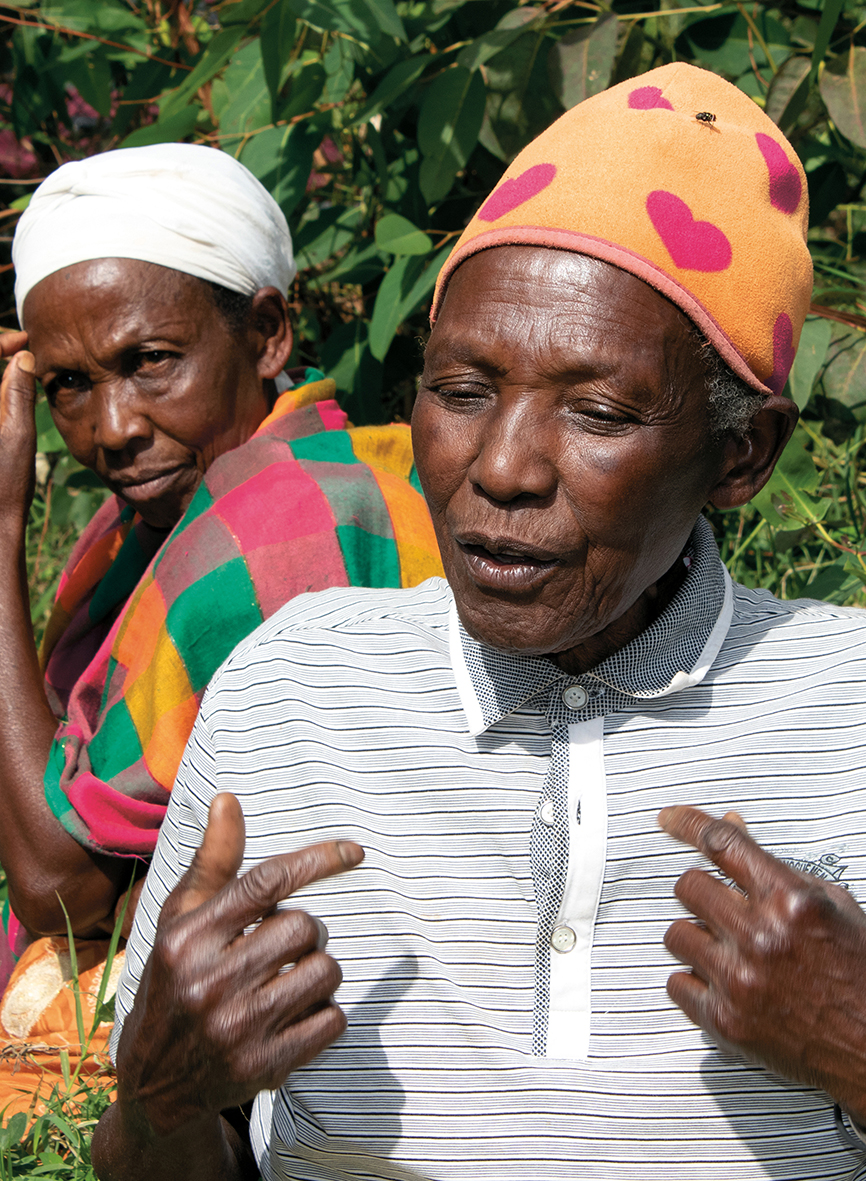 شكرًا لك
إيلي بارافاني / هيلب إيدج إنترناشونال